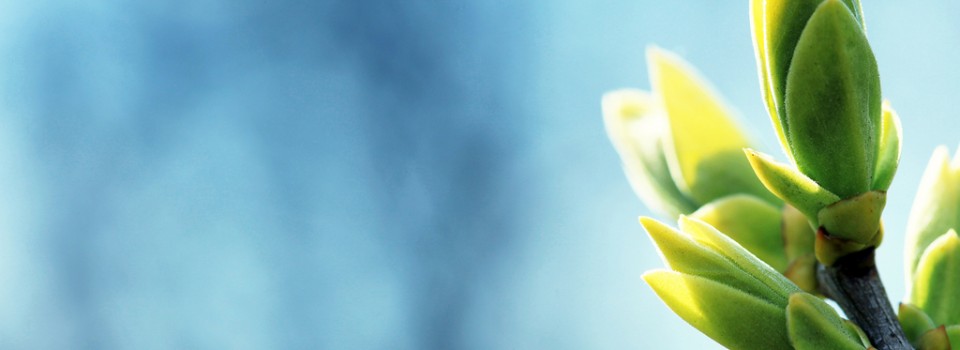 OMICS International
OMICS International through its Open Access Initiative is committed to make genuine and reliable contributions to the scientific community. OMICS International journals have over 3 million readers and the fame and success of the same can be attributed to the strong editorial board which contains over 30000 eminent personalities that ensure a rapid, quality and quick review process. OMICS International signed an agreement with more than 1000 International Societies to make healthcare information Open Access.
Contact us at: contact.omics@omicsonline.org
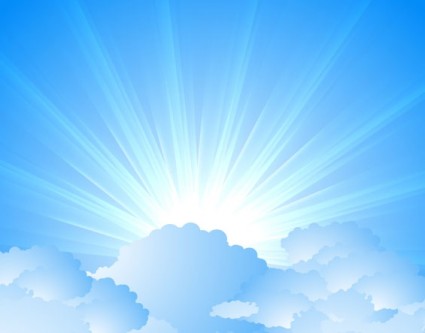 OMICS Journals are welcoming Submissions
OMICS International welcomes submissions that are original and technically so as to serve both the developing world and developed countries in the best possible way.
OMICS Journals are poised in excellence by publishing high quality research. OMICS International follows an Editorial Manager® System peer review process and boasts of a strong and active editorial board.
Editors and reviewers are experts in their field and provide anonymous, unbiased and detailed reviews of all submissions.
The journal gives the options of multiple language translations for all the articles and all archived articles are available in HTML, XML, PDF and audio formats. Also, all the published articles are archived in repositories and indexing services like DOAJ, CAS, Google Scholar, Scientific Commons, Index Copernicus, EBSCO, HINARI and GALE.
For more details please visit our website: http://omicsonline.org/Submitmanuscript.php
DR HO SOONMIN
INTI International University
Contact information
Address: 	Persiaran Perdana BBN, Putra Nilai, 			71800 Nilai, Negeri Sembilan, Malaysia.

Telephone: 	+606-7982000 

Email: 	soonmin.ho@newinti.edu.my      				soonminho@yahoo.com
Research Interest
Chalcogenide thin films
Semiconductor
Solar cells
Materials science
Green chemistry
Nanotechnology
Currently research activities
Various thin films were prepared using chemical bath deposition and electrodeposition method. 



These thin films included SnSe, PbS, NiS, FeS, Ni4S3, CuS, MnS2, ZnS, MnS, PbSe, FeS2, NiSe, ZnSe, SnS,Cu2S & Cu4SnS4
Obtained thin films were characterized using the following instruments: 



X-ray diffraction
Atomic force microscopy
Scanning electron microscopy
Energy Dispersive X-ray Analysis
UV-Visible spectrophotometer
Photo electro chemical test
Membership of professional bodies
Institute of Materials Malaysia 
Malaysian Institute of Chemistry 
Malaysian Analytical Sciences Society 
Malaysian Solid State Science & Technology Society
Selected publications
K. Anuar, W.T. Tan, M.S. Atan, K. Dzulkefly, S.M Ho, H. M. Jelas, N. Saravanan. (2007) Cyclic voltammetry study of copper tin sulfide compounds. Pacific Journal of Science and Technology. 8(2): 252-260
K. Anuar, S.M. Ho, W.T. Tan, S. Atan, Z. Kuang, M.J. Haron, N. Saravanan (2008) Effects of Bath Temperature on the Electrodeposition of Cu4SnS4 Thin Films, Journal of Applied Sciences Research, 4(12): 1701-1707 
K. Anuar, S.M. Ho, W.T. Tan, M.S. Atan, D. Kuang, H.M. Jelas, N. Saravanan (2008) Effects of solution concentration on the properties of Cu4SnS4 thin films, Materials Science (Medziagotyra), 14(2): 101-105.  
K. Anuar, S.M. Ho, W.T. Tan, S. Atan, K. Zulkefly, H. Jelas, N. Saravanan (2008) Cathodic electrodeposition of chalcogenide thin films Cu4SnS4 for solar cells, CMU. J. Nat. Sci., 7(2): 317-326.
K. Anuar, S.M. Ho, W.T. Tan, S. Atan, Z. Kuang, M.J. Haron & N. Saravanan. (2009) Effect of deposition period and bath temperature on the properties of electrodeposited Cu4SnS4 films. Sold State Science and Technology. 17(2): 226-237
K. Anuar, W.T. Tan, S. Atan, Z. Kuang, M.J. Haron, S.M. Ho, N.  Saravanan (2009) Influence Of Bath Temperature and pH Value On Properties Of Chemically Deposited Cu4SnS4 Thin Films, J. Chil. Chem. Soc., 54(3) 256-259.
K. Anuar, N. Saravanan, W.T. Tan, S. Atan, Z. Kuang, M.J. Haron, S.M. Ho (2009) Effect of Deposition Period and pH on Chemical Bath Deposited Cu4SnS4 Thin Films, Phil J Sci, 138(2) 161-168. 
K. Anuar, Tan W.T., Abdullah, A.H., Jelas H.M., N. Saravanan, Ho S.M., Yazid M. (2009) Chemical bath deposition of NiSe thin films from alkaline solutions using triethanolamine as complexing agent, Orient. J. Chem., 25(4), 813-816.
A. Kassim, S. Nagalingam, T.E. Tee, A.M. Shariff, D. Kuang, M.J. Haron, S.M. Ho (2009) Effects of pH value on the electrodeposition of Cu4SnS4 thin films. Analele Universitatii din Bucuresti, 18(1): 59-64. 
K. Anuar, W.T. Tan, N. Saravanan, S.M. Ho, S.Y. Gwee (2009) Influence of pH values on chemical bath deposited FeS2 thin films, Pacific Journal of Science and Technology, 10(2): 801-805.
A. Kassim, Ho, S.M., Tan, W.T., N. Saravanan (2010) Composition, structure and photoelectrochemical characterization of electrodeposited Cu4SnS4 thin films, Orient. J. Chem. 26 (2), 389-394.
K. Anuar, W.T. Tan, S. Atan, Z. Kuang, M.J. Haron, S.M. Ho and N. Saravanan (2010) Effects Of Electrolytes Concentration On The Chemically Deposited Cu4SnS4 Thin Films, Asian J Chem. 22(1), 222-232. 
K. Anuar, K. Zulkefly, S, Atan, H. Jelas, W.T. Tan, S.M. Ho (2010) Effects of deposition potential on Cu4SnS4 thin films prepared by electrodeposition technique, The Arabian Journal for Science and Engineering, 35 (1A): 83-92.
K. Anuar, W.T. Tan, H.A. Abdul, N. Saravanan, S.M. Ho (2010) Deposition and characterization of Cu4SnS4 thin films by chemical bath deposition method, Macedonian Journal of Chemistry and Chemical Engineering, 29(1): 97-103. 
K. Anuar, K. Zulkefly, S. Atan, W.T. Tan, S.M. Ho, N. Saravanan (2010) Preparation and studies of chemically deposited Cu4SnS4 thin films in the presence of complexing agent Na2EDTA. Indian Journal of Engineering & Materials Sciences, 17: 295-298.
K. Anuar, N. Saravanan, K. Zulkefly, S. Atan, W.T. Tan, S.M. Ho (2010) Influence of complexing agent (Na2EDTA) on chemical bath deposited Cu4SnS4 thin films, Bull. Chem. Soc. Ethiop., 24(2): 259-266.
K. Anuar, N. Saravanan, W.T. Tan, S.M. Ho (2010) Effects of deposition period on the chemical bath deposited Cu4SnS4 thin films, Rev. Soc. Quim. Peru, 76(1): 54-60.
A. Kassim, S.M. Ho, A.H. Abdullah, S. Nagalingam (2010) XRD, AFM and UV-Vis optical studies of PbSe thin films produced by chemical bath deposition method, Transaction C: Chemistry and Chemical Engineering, 17(2): 139-143.

K. Anuar, H.A. Abdul, S.M. Ho, N. Saravanan (2010) Effect of deposition time on surface topography of chemical bath deposited PbSe thin films observed by atomic force microscopy, Pacific Journal of Science and Technology, 11(1): 399-403.

K. Anuar, W.T. Tan, K.A. Dzulkefly, M. J. Haron, S.M. Ho, M. Shanthi, N. Saravanan (2010) Preparation and characterization of PbSe thin films by chemical bath deposition, Jurnal Kimia, 4(1): 1-6. 

K. Anuar, W.T. Tan, M. Jelas, S.M. Ho, S.Y. Gwee (2010) Effects of deposition period on the properties of FeS2 thin films by chemical bath deposition method, Thammasat Int. J. Sc. Tech., 15(2): 62-69.

K. Anuar, M. Jelas, M. Y Rosli, W.T. Tan, H.A. Abdul, S.M. Ho, N. Saravanan (2010) Chemical bath deposition of NiSe thin films from aqueous solutions, Kuwait Journal of Science and Engineering, 37(2): 63-73.
K. Anuar, S.M. Ho, H.A. Abdul, K. Noraini, N. Saravanan (2010) Influence of the deposition time on the structure and morphology of the ZnS thin films electrodeposited on indium tin oxide substrates. Digest Journal of Nanomaterials and Biostructures, 5(4): 975-980. 

K. Anuar, N. Saravanan, S.M. Ho, K. Noraini (2010) XRD and AFM studies of ZnS thin films produced by electrodeposition method. Arabian Journal of Chemistry, 3(4): 243-249.

A. Kassim, W.T. Tan, S.M. Ho, N. Saravanan (2010) Influence of pH on the structural and morphological properties of ZnS thin films. Anadolu University Journal of Science and Technology, 11(1): 17-22.

K. Anuar, W.T. Tan, S.M. Ho, H.A. Abdul, H.J. Ahmad, N. Saravanan (2010) Effect of solution concentration on MnS2 thin films deposited in a chemical bath. Kasetsart J. (Nat. Sci), 44: 446-453. 

K. Anuar, A.H. Abdullah, S.M. Ho, N. Saravanan (2010) Influence of deposition time on the properties of chemical bath deposited manganese sulfide thin films, Avances en Quimica, 5(3), 141-145.
K. Anuar, S.M. Ho (2010) Deposition and characterization of MnS thin films by chemical bath deposition method. International Journal of Chemistry Research, 1(1): 1-5.

K. Anuar, W.T. Tan, N. Saravanan, S.M. Ho (2010) The effect of bath temperature on the chemical bath deposition of copper sulphide thin films. Jordan Journal of Chemistry, 5(2), 165-173.

K. Anuar, N. Saravanan, T.W. Tan, K.L. Koon, S.M. Ho (2010) Effect of pH value and electrolyte concentration on the copper sulphide thin films prepared by chemical bath deposition method. Gazi University Journal of Science, 23(4): 435-443. 

K. Anuar, W.T. Tan, N. Saravanan, L.K. Khor, S.M. Ho (2010) Effects of deposition time on the chemical bath-deposited CuS thin films. Journal of Nepal Chemical Society, 25: 2-8.

K. Anuar, N. Saravanan, W.T. Tan, S.M. Ho, D. Teo (2010) Chemical bath deposition of nickel sulphide (Ni4S3) thin films. Leonardo Journal of Sciences, 16: 1-12.
K. Anuar, S.M. Ho, S. Atan, N. Saravanan (2010), Influence of triethanolamine on the properties of chemical bath deposited nickel sulphide thin films, Jurnal Nanosains & Nanoteknologi, 3(2): 22-24.

K. Anuar, S.M. Ho, Y.Y. Loh, N. Saravanan (2010) Structural and morphological characterization of chemical bath deposition of FeS thin films in the presence of sodium tartrate as a complexing agent. Silpakorn U Science & Tech J., 4(2): 36-42. 

K. Anuar, N. Saravanan, S.M. Ho, C.F. Ngai (2010) Structural transformations in chemical bath deposited nickel sulphide thin films. Pacific Journal of Science and Technology, 11(2): 441-445.

K. Anuar, S.M. Ho, S. Atan, N. Saravanan (2010) X-ray diffraction and atomic force microscopy studies of chemical bath deposited FeS thin films. Studia UBB. Chemia, 55(3): 5-11. 

K. Anuar, S.M. Ho, M. Shanthi, N. Saravanan (2010) Synthesis of PbSe thin film by chemical bath deposition and its characterization using XRD, SEM and UV-Vis spectrophotometer. Makara Sains, 14(2): 117-120.
K. Anuar, S.M. Ho, W.T. Tan, C.F. Ngai (2011) Influence of triethanolamine on the chemical bath deposited NiS thin films, American Journal of Applied Sciences, 8(4): 359-361. 

K. Anuar, W.T. Tan, N. Saravanan, S.M. Ho (2011) Influence of pH on the properties of chemical bath deposited Ni4S3 thin films, Bangladesh Journal of Scientific and Industrial Research, 46(2): 243-246.  

K. Anuar, W.T. Tan, S.M. Ho, N. Saravanan (2011) Deposition and characterization of ZnS thin films using chemical bath deposition method in the presence of sodium tartrate as complexing agent.  Pak. J. Sci. Ind. Res. Ser. A: Phy. Sci., 54(1): 1-5.

K. Anuar, R. Nani, S.M. Ho (2011) Atomic force microscopy studies of zinc sulfide thin films. International Journal of Advanced Engineering Sciences and Technologies, 7(1): 169-172.

K. Anuar, W.T. Tan, S.M. Ho, X.Y. Teh (2011) Deposition and characterization of tin sulphide thin films by chemical bath deposition technique. International Journal of Applied Chemistry, 7(2): 175-182.
K. Anuar, S.M. Ho, S. Atan, M.J. Haron (2011) The effect of the pH value on the growth and properties of chemical bath deposited SnS thin films. Research Journal of Chemistry and Environment. 15(3): 45-48. 

K. Anuar, S.M. Ho, W.T. Tee, K.S. Lim, N. Saravanan (2011) Morphological characterization of CuS thin films by atomic force microscopy, Research Journal of Applied Sciences, Engineering and Technology, 3(6): 513-518.

K. Anuar, S.M. Ho, K.S. Lim, N. Saravanan (2011) SEM, EDAX and UV-Visible studies on the properties of Cu2S thin films. Chalcogenide Letters, 8(7): 405-410.

K. Anuar, S.M. Ho, W.T. Tan, R. Yazid (2011) Preparation and characterization of chemical bath deposited NiSe thin films. Ozean Journal of Applied Sciences, 4(4): 363-372

K. Anuar, S.M. Ho, W.T. Tan, Kelvin, N. Saravanan (2011) Composition, morphology and optical characterization of chemical bath deposited ZnSe thin films. European Journal of Applied Sciences, 3(3): 75-80.
K. Anuar, S.M. Ho, S. Atan, H. Jelas, N. Saravanan (2011) Chemical bath deposition of SnS thin films: AFM, EDAX and UV-Visible characterization. Oriental Journal of Chemistry, 27(4): 1375-1381.

K. Anuar, S.M. Ho, Kelvin, W.T. Tan, N. Saravanan (2011) Influence of pH on the morphology properties of ZnSe thin films studied by atomic force microscopy. European Journal of Scientific Research, 66(4): 592-599. 

K. Anuar, M.Y. Rosli, S.M. Ho (2011) UV-Visible studies of chemical bath deposited NiSe thin films. International Journal of Chemical Research, 3(1): 21-26.

K. Anuar, S.M. Ho., K.S. Lim, N. Saravanan (2011) Surface morphology of CuS thin films observed by atomic force microscopy. SQU Journal for Science, 16: 24-33.

K. Anuar, S.M. Ho, N. Saravanan (2011) Preparation of lead selenide thin films by chemical bath deposition method in the presence of complexing agent (tartaric acid), Turkish Journal of Science & Technology, 6(1): 17-23.
K. Anuar, S.M. Ho, J.H. Mohd, N. Saravanan (2011) Preparation of thin films of copper sulfide by chemical bath deposition. International Journal of Pharmacy & life sciences. 2(11): 1190-1194.

K. Anuar, S.M. Ho, Y.Y. Loh, W.T. Tan, N. Saravanan (2012) Complexing agent effect on the properties of iron sulphide thin films. Canadian Journal of Pure & Applied Sciences. 6(1): 1863-1867. 

K. Anuar, S.M. Ho, W.T. Tan, S.M. Ho and N. Saravanan (2012) Temperature-dependent surface topography analysis of SnSe thin films using atomic force microscopy. Asian Journal of Research in Chemistry. 5(2): 291-294. 

K.Anuar, S.M. Ho, K.S. Lim, N. Saravanan. (2013) Investigation of morphological properties of the copper sulfide films in acidic media based on atomic force microscopy. International Research Journal of Chemistry.  3(3): 62-68.

Ho SM, Anuar K. Tan, WT. (2013). Thickness Dependent characteristics of chemically deposited tin sulphide films. Universal Journal of Chemistry. 1(4): 170-174.
Ho SM, Anuar K., Tan WT (2013). The role of bath temperature in aqueous acidic chemically PbS films. Journal of Basic and Applied Scientific Research. 3(11), 353-357. 

Ho Soon Min, (2013) Chalcogenide thin films prepared by chemical bath deposition, Chemical Sciences Journal, Volume 4, Page 75. doi: 10.4172/2150-3494.1000075
Journal reviewer
Editorial board member
Thesis adjustor
Acharya Nagarjuna University
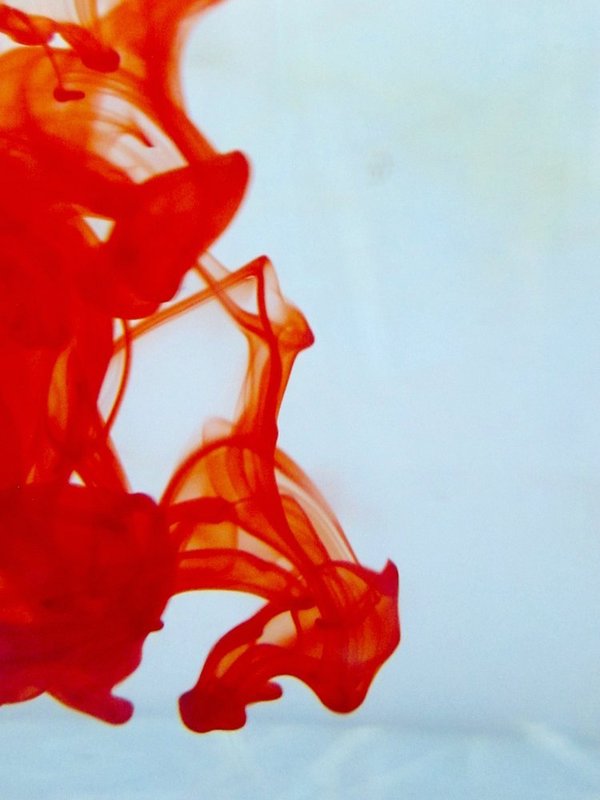 OMICS International Open Access Membership
OMICS International Open Access Membership enables academic and research institutions, funders and corporations to actively encourage open access in scholarly communication and the dissemination of research published by their authors.
For more details and benefits, click on the link below:
http://omicsonline.org/membership.php
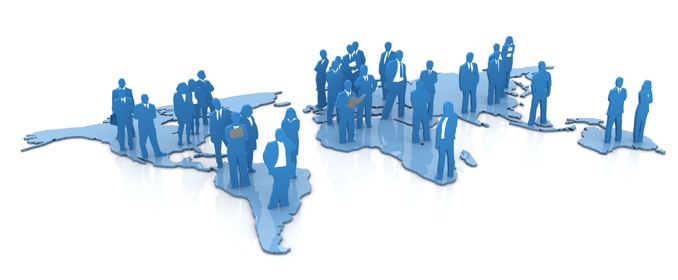